ESCUELA NORMAL DE EDUCACIÓN PREESCOLAR
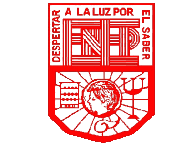 “Mapa Conceptual de los Campos de Formación  y su relación con los Principios Pedagógicos del Plan de Estudios 2011 de Educación Básica”


Alumna: Elizabeth Moreno Salazar
 NL 17 Grupo 3
Introducción:
Al estudiar los campos de formación que se encuentran en el plan de estudios 2011 de educación básica, se pueden apreciar como se relacionan entre sí, dando lugar a las asignaturas dadas a lo  largo de los diversos niveles de  la educación básica, pero no dejando de lado los principios pedagógicos que como docentes debemos emplear a  lo largo de nuestro trabajo diario, por lo que en el siguiente mapa mental, se muestran como estos principios pedagógicos se relacionan con los campos de formación.
Programa de Estudios 2011 de Educación Básica
Campos de Formación:
Lenguaje y Comunicación:
Hablar
Escuchar e interactuar
Identificar problemas
Y solucionarlos.
Comprender
interpretar 
 producir diversos tipos de textos
Expresión y Comprensión del Mundo Natural y Social:
Pensamiento crítico
Reconocimiento de la diversidad
social y cultura
Explorar y entender el entorno
Desarrollo Personal y para la Convivencia:
Autoestima
Autorregulación
Autonomía
Pensamiento Matemático:
Solución de problemas
Formulación de argumentos para explicar sus resultados
Diseño de estrategias
Toma de decisiones
Principios Pedagógicos:
Generar ambientes de aprendizaje

Trabajar en colaboración
para construir el aprendizaje

Usar materiales educativos
para favorecer el aprendizaje
Evaluar para aprender
Generar ambientes de aprendizaje.

Trabajar en colaboración
para construir el aprendizaje

Incorporar temas de relevancia social

Usar materiales educativos
para favorecer el aprendizaje
Generar ambientes de aprendizaje

Trabajar en colaboración
para construir el aprendizaje

Poner énfasis en el desarrollo de competencias,
el logro de los Estándares Curriculares
y los aprendizajes esperados 

Usar materiales educativos
para favorecer el aprendizaje
Favorecer la inclusión para atender a la diversidad

Renovar el pacto entre el estudiante,
el docente, la familia y la escuela

Reorientar el liderazgo
Conclusión:
En sí, los principios pedagógicos siempre estarán presentes en nuestra intervención docente, siempre se observarán en los diferentes campos de formación que se nos presentan, pero algunos principios se pueden ver más ligados a ciertos campos formativos por el contenido de estos.

A lo que puedo llegar como resultado de esto, es que sea cual sea el campo formativo, si no se trabaja con los principio pedagógicos en este, difícilmente se podrá llegar a un resultado que se planteó de antemano.